Евразийский национальный университет имени Л.Н. Гумилева
Лекция 12Тема: 
Методы исследования компонентного анализа геосистем
1.Рассмотреть основные методы оценки степени антропогенных воздействий на геосистемы 
2.Общая характеристика
3.Этапы компонентного анализа геосистем
План лекции:
Компоненты геосистем – это результат взаимопроникновения и взаимодействия качественно разных тел, мы имеем основание рассматривать их как первую ступень географической интеграции; вторая ступень – собственно геосистемы как наиболее сложная форма организации природных тел на Земле.
По отношению к геосистемам географические компоненты служат структурными частями первого порядка, точнее – частями их вертикальной (радиальной, ярусной) структуры, поскольку им присуще упорядоченное ярусное расположение внутри геосистемы. 
Особенность географических компонентов состоит в том, что в каждом из них присутствует вещество всех остальных компонентов, и это придает им новые свойства, которыми не могло бы обладать химически чистое и физически однородное вещество.
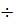 Главные компоненты отражают не простую сумму параметров, опи¬сывающих систему - они являются результатом системного взаимодействия этих параметров, тем новым свойством, которое появляется при построении системы. И процесс интерпретации главных компонент заключается в выявлении общих причин, вызывающих «параллельное» или «антипараллельное» изменение измеряемых параметров. Свертывание информации заключается в том, что число действующих на систему факторов всегда меньше числа параметров, являющихся их проявлением, примером чему может служить проявление климатического фактора через температурный режим и т.д.
Таким образом, второй этап компонентного анализа, или результат решения обратной компонентной задачи, представляет значительный интерес. Это решение находится по вычисленной предварительно матрице компонентных нагрузок и нормированной матрице исходных данных по следующему уравнению, формула (4):
 
(4)

Это уравнение справедливо лишь для случая, когда вычисляется полная матрица компонентных нагрузок  , и обратную матрицу можно найти. Если же ищутся только первые q компонент, удовлетворяющие заданной точности, то алгоритмы решения несколько усложняются, поскольку матрицу    нужно вначале дополнить до квадратно, формула (5): 

           (5) 

Полученное решение - есть окончательный результат компонентного анализа в смысле математических построений, далее предстоит содержательная, предметная интерпретация выделенных компонент, которая, как отмечается во всех теоретических работах по компонентному анализу, представляет главную трудность в применении этого метода.
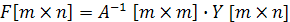 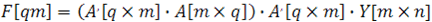 Обзорные вопросы
Матрица компонентных нагрузок?
«Параллельное» или «антипараллельное» изменение измеряемых параметров?
Матрица собственных векторов матрицы парных коэффициентов корреляции исходных признаков?
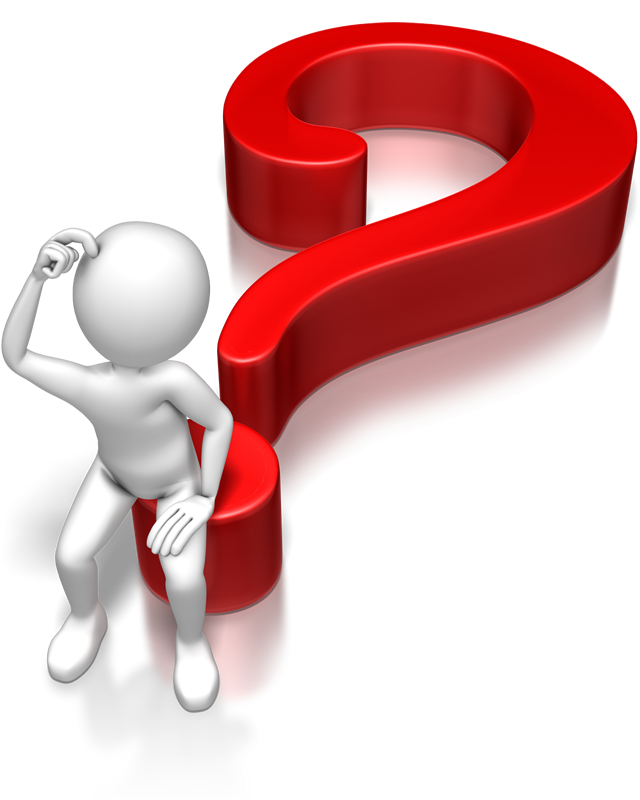 Список использованных источников
Йёреског К.Г., Клован Д.И., Реймент Р.А. Геологический факторный анализ. – Л.: Недра, 1980. – 223 с.
Андерсон Т. Введение в многомерный статистический анализ. – М.: ГИФМЛ, 1963. – 500 с. 
Павличенко Л.М. Многомерные статистические модели в геоэкологии. – Алматы: ProService LTD, 2007. – 173 с. 
Айвазян С.А. Модельно- и методоориентированные интеллектуализированные программные комплексы по статистическому анализу данных // В кн.: Многомерный статистический анализ и вероятностное моделирование реальных процессов. – М.: Наука, 1990. – С. 6-30.
Павличенко Л.М. Системное моделирование природно-технических геосистем // В кн.: Новые подходы и методы в изучении природных и природно-хозяйственных систем. – Алматы: Қазақ университеті, 2000. –                 С. 132-135. 
Павличенко Л.М. К технологии построения моделей прогноза изменений экогеосистем // Гидрометеорология и экология. – 2000. – №1. –            С. 37-60.
Благодарю за внимание!